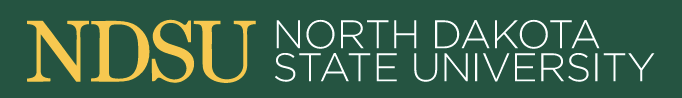 Talk will be available at
http://uweburghaus.us/
North Dakota State University
Reactive Adsorption of Small Sulfur Compounds on Ruthenium Supported Graphene – an Ultra-high Vacuum Surface Science Study Thomas Stach, Uwe BurghausDepartment of Chemistry and Biochemistry, NDSU, Fargo, ND, USA

Presenter today: Uwe Burghaus
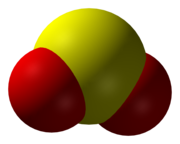 SO2
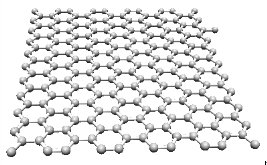 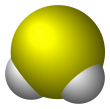 H2S
Gr
3rd International Conference on Carbon Chemistry and Materials
October 23-25, 2023 | Paris, France
Mercure Paris Charles De Gaulle & Convention
& virtual
Ru
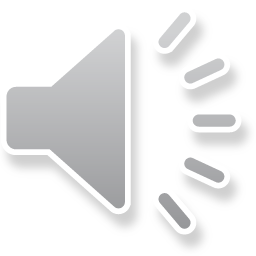 uwe.burghaus@ndsu.edu
supported by ND EPSCoR ND EPSCoR STEM Solicitation – Seed Award
Various donations (equipment, tech support, repairs, materials) are acknowledged from:
RBD Instruments Inc. (Bend, OR)
Princeton Scientific Corp. (Easton, PA)
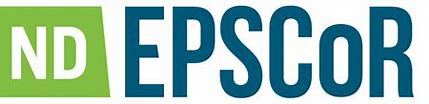 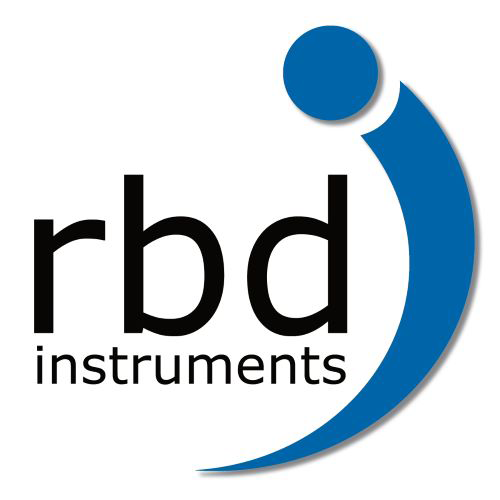 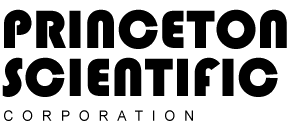 [Speaker Notes: Uwe Burghaus
- Surface Chemistry | Het. Catalysis | Nanoscience | Materials -
North Dakota State University, Dept. Chemistry & Biochemistry
uwe.burghaus@ndsu.edu
www.uweburghaus.us
https://www.ndsu.edu/chemistry/people/faculty/burghaus.html


Length of talk
18+2 minutes


Reactive Adsorption of Small Sulfur Compounds on Ruthenium Supported Graphene – an Ultra-high Vacuum Surface Science Study (virtual talk)
T. Stach, U. Burghaus* 
Department of Chemistry and Biochemistry, North Dakota State University, Fargo, North Dakota, USA 
Email: uwe.burghaus@ndsu.edu 
Abstract {Max words limit 250}
The molecular and reactive adsorption of small sulfur compounds on graphene grown on ruthenium(0001) (hereafter denoted as Gr/Ru) was characterized at ultra-high vacuum (UHV) conditions using Auger electron spectroscopy (AES) and multi-mass reactive thermal desorption spectroscopy (RTDS). Detection of the parent masses in RTDS indicates the presence of a molecular adsorption pathway for all compounds studied. Interestingly, in addition extra masses were detected by RTDS which are absent in the gas-phase fragmentation pattern of the probe molecules, i.e., RTDS indicates the formation of decomposition products. Furthermore, AES detected sulfur adsorbed on Gr/Ru after the RTDS experiments. Thus, both techniques RTDS and AES show consistently that the compounds dissociate on Gr/Ru. Importantly, according to AES, Gr/Ru remains intact. In other words, the carbon signal in AES spectra does not change due to the adsorption of the sulfur compounds. Two different synthesis procedures were used to nanofabricate Gr/Ru which leads to the formation of grain boundaries (without vacancy defects) in Gr in one case and generates defect free Gr/Ru in the other case. The reaction rates were unaffected by the defect density which rules out defects as the active sites for the decomposition of the sulfur compounds. Part of the results were published in J. Vac. Sci. Technol. A, 39 (2021) 042201. The application of graphene as a carbon catalyst was demonstrated which may lead the way to the design of metal free catalysts (see e.g., Current Physical Chemistry, 2022, 12, 2-10).
 
Biography: {Max words limit 100}
Uwe Burghaus’ research is focusing on experimental surface chemistry. His studies include projects on nanocatalysis, heterogeneous catalysis, molecular beam scattering, adsorption dynamics, kinetics, and spectroscopy (AES, XPS) for studying materials including metal oxides, supported nano metal/oxide clusters, nanoparticles, nanotubes, bimetallic systems, nanocarbon (CNTs, graphene), and inorganic nanostructures (nanotubes, inorganic fullerenes). He was originally educated as a physicist, but he moved into the physical chemistry field. He is faculty at NDSU (Fargo, ND, USA) since 2003, and graduated in 1995 from the Fritz-Haber Institute of the Max Plank Society in Berlin, Germany.]
Motivation – why study graphene surface chemistry of sulfur compounds?
North Dakota State University
Basic science interest
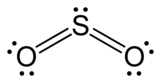 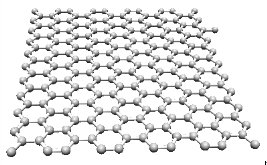 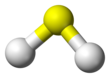 SO2 and H2S known for complicated & interesting surface chemistry
but
not much surface science information for SO2, H2S on graphene
sulfur compounds reactive on graphene (liquid phase, powder samples, theory)
use in noble metal-free catalysis
Applications
generating hydrogen from waste gas
desulfurization catalysis
acid rain (sulfuric acid) formation
air pollution (volcanic activity, exhaust gas in power plants/transportation)
corrosion of metals
catalyst poisoning by sulfur
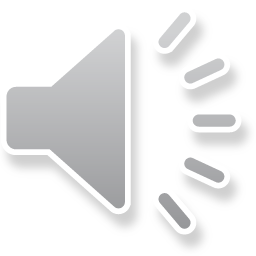 uwe.burghaus@ndsu.edu
[Speaker Notes: Noble metals 
ruthenium (Ru), 
rhodium (Rh), 
palladium (Pd), 
osmium (Os), 
iridium (Ir), 
platinum (Pt), 
gold (Au), 
silver (Ag).

Def.: In chemistry, noble metals are metallic elements that show outstanding resistance to chemical attack even at high temperatures.
https://en.wikipedia.org/wiki/Noble_metal


Uwe Burghaus
- Surface Chemistry | Het. Catalysis | Nanoscience | Materials -
North Dakota State University, Dept. Chemistry & Biochemistry
uwe.burghaus@ndsu.edu
www.uweburghaus.us
https://www.ndsu.edu/chemistry/people/faculty/burghaus.html
 
Is there any evidence that graphene and functionalized graphene can act as a catalyst? 
Given the literature there is no doubt that noble metal free catalysis does work. Examples of noble metal free carbon catalysts are outlined in many published works (see, e.g., refs.1-21). Many studies concern synthetic organic chemistry in the liquid phase.22 For example, phenol oxidation by graphene oxide was reported in the liquid phase.17 Or, the Friedel–Crafts reaction of benzene using mesoporous carbon nitrides is described.18 Or, graphene oxide was used to catalyze the oxidation of alcohols in the liquid phase.19 (See e.g. Tabs. 1-2 in ref.23 for further examples and references.) Importantly, adsorption and reaction processes of sulfur compounds with GO have been studied extensively in the liquid phase11, 13, 14, 24-27 as well as theoretically.25 
Photocatalytic processes in the gas-phase on graphitic system were reported too such as CO2 to methanol conversion,28 just to mention one study here. For noble metal free electrocatalysis see e.g. ref.29
Ambient pressure gas phase reactions are also known. For example, mesoporous carbon acts as a metal-free catalyst for the low-temperature H2S oxidation by doping the carbon catalyst with nitrogen atoms.16 Ref.30 describes a high pressure study on an apparently thick layer of supported commercial GO flakes. On that system, CO oxidation (as a gas-surface reaction) was seen successfully at high pressure conditions.30 On N and S doped graphene flakes NO dissociation was seen using a fixed-bed reactor.20
In addition, many theoretical studies suggest that graphene and graphene oxide can work as a catalyst. For example, SO2 oxidation by graphene oxide was considered by density functional theory (DFT).25 In another DFT study an enhancement of NOx and N2O2 adsorption on hydroxyl and carbonyl covered GO, compared with graphene, was theoretically predicted. Here hydrogen bond formation and even weak covalent bonds (by hybridization of NOx and GO bonds) were invoked.31 Similar theoretical results were reported about ammonia (NH3) adsorption on GO.32
Non carbon but noble metal free catalysts are also known.33
Molecular adsorption was studied also experimentally on (functionalized) graphene34-43 but, experimental UHV surface science work characterizing surface reactions has apparently not been conducted, except our own works.44 
A concern often voiced is whether graphene can really act as a catalyst in these processes. In some of the literature examples just discussed, the reactions may be stoichiometric, but also examples are known where graphene clearly acts as a catalyst. Citing directly the review about graphene in organic liquid phase reactions:22 “… GO was recovered and reused for nine catalytic cycles...” (see page 11474, right column, ref.22) That exactly is the definition of a catalyst. That citation concerns Michael addition reactions, similar results were obtained for C–H bond activation of aryl halides (see page 11475, left column in the same review). For other examples, see e.g. refs.45 (defects in graphene acting as active sites), ref. 34, 35 (enhanced CO adsorption, graphene was not altered, i.e., the process is catalytic), ref.15 (Si doped graphene catalyzing CO oxidation), etc.
 
 
References 
1	Su, D. S., Zhang, J., Frank, B., Thomas, A., Wang, X., Paraknowitsch, J. Schloegel, R., "Metal-Free Heterogeneous Catalysis for Sustainable Chemistry (review)" ChemSusChem 3, 169–180, (2010).
2	Schreiner, P. R., "Metal-free organocatalysis through explicit hydrogen bonding interactions" Chem. Soc. Rev. 32, 289–296., (2003).
3	Zhang, J., Su, D., Zhang, A., Wang, D., Schloegel, R. Hbert, C., "Nanocarbon as Robust Catalyst: Mechanistic Insight into Carbon-Mediated Catalysis" Angew. Chem. Int. Ed. 46, 7319 –7323, (2007).
4	Wang, Y., Li, H., Yao, J., Wanga, X. Antoniettia, M., "Synthesis of boron doped polymeric carbon nitride solids and their use as metal-free catalysts for aliphatic C–H bond oxidation" Chem. Sci. 2, 446–450, (2011).
5	Xiaoyan, S., Rui, W. Dangsheng, S., "Research progress in metal-free carbon-based catalysts" Chinese Journal of Catalysis 34, 508–523, (2013).
6	Qi, W. Su, D., "Metal-Free Carbon Catalysts for Oxidative Dehydrogenation Reactions" ACS Catal. 4, 3212−3218, (2014).
7	Sun, H., Wang, Y., Liu, S., Ge, L., Wang, L., Zhub, Z. Wang, S., "Facile synthesis of nitrogen doped reduced graphene oxide as a superior metal-free catalyst for oxidation" Chem. Commun. 49, 9914-9916, (2013).
8	Sakaushi, K., Fellinger, T. P. Antonietti, M., "Bifunctional Metal-Free Catalysis of Mesoporous Noble Carbons for Oxygen Reduction and Evolution Reactions" ChemSusChem 8, 1156 – 1160, (2015).
9	Zhang, M. Dain, L., "Carbon nanomaterials as metal-free catalysts in next generation fuel cells" Nano Energy 1, 514–517, (2012).
10	Dai, L., Xue, Y., Qu, L., Choi, H. Baek, J., "Metal-Free Catalysts for Oxygen Reduction Reaction" Chem. Rev. 115, 4823−4892, (2015).
11	Zhai, C., Sun, M., Zhua, M., Song, S. Jiang, S., "A new method to synthesize sulfur-doped graphene as effectivemetal-free electrocatalyst for oxygen reduction reaction" Applied Surface Science 407, 503–508, (2017).
12	Tang, Y., Chen, W., Shen, Z., Chang, S., Zhao, M. Dai, X., "Nitrogen coordinated silicon-doped graphene as a potential alternative metal-free catalyst for CO oxidation" Carbon 111, 448-458, (2017).
13	Zhao, Q., Mao, Q., Zhou, Y., Wei, J., Liu, X., Yang, J., Luo, L., Zhang, J., Chen, H., Chen, H. Tang, L., "Review: Metal-free carbon materials-catalyzed sulfate radical-based advanced oxidation processes: A review on heterogeneous catalysts and applications" Chemosphere 189, 224-238, (2017).
14	Esrafili, M. D., Saeidi, N. Nematollahi, P., "Si-doped graphene: A promising metal-free catalystfor oxidation of SO2" Chemical Physics Letters 649, 37–43, (2016).
15	Tang, Y., Liu, Z., Dai, X., Yang, Z., Chen, W., Ma, D. Lu, Z., "Theoretical study on the Si-doped graphene as an efficient metal-freecatalyst for CO oxidation" Applied Surface Science 308, 402–407, (2014).
16	Sun, F., Liu, J., Chen, H., Zhang, Z., Qiao, W., Long, D. Ling, L., "Nitrogen-Rich Mesoporous Carbons: Highly Efficient, Regenerable Metal-Free Catalysts for Low-Temperature Oxidation of H2S" ACS Catal. 3, 862−870, (2013).
17	Komeily-Nia, Z., Chen, J. Y., Nasri-Nasrabadi, B., Lei, W. W., Yuan, B., Zhang, J., Qu, L. T., Gupta, A. Li, J. L., "The key structural features governing the free radicals and catalytic activity of graphite/graphene oxide" Phys.Chem.Chem.Phys. 22, 3112, (2020).
18	Goettmann, F., Fischer, A., Antonietti, M. Thomas, A., "Chemical Synthesis of Mesoporous Carbon Nitrides Using Hard Templates and Their Use as a Metal-Free Catalyst for Friedel–Crafts Reaction of Benzene" Angew. Chem. Int. Ed. 45, 4467–4471, (2006).
19	Dreyer, D. R., Jia, H. P. Bielawski, C. W., "Graphene Oxide: A Convenient Carbocatalyst for Facilitating Oxidation and Hydration Reactions" Angew. Chem. 122, 6965 –6968, (2010).
20	Wang, Y., Shen, Y., Zhou, Y., Xue, Z., Xi, Z. Zhu, S., "Heteroatom-Doped Graphene for Efficient NO Decomposition by Metal-Free Catalysis" ACS Appl. Mater. Interfaces 10, 36202−36210, (2018).
21	Wu, S., Yu, L., Wen, G., Xie, Z. Lin, Y., "Recent progress of carbon-based metal-free materials in thermal-driven catalysis" Journal of Energy Chemistry 58, 318–335, (2021).
22	Mohammadi, O., Golestanzadeh, M. Abdouss, M., "Recent advances in organic reactions catalyzed by graphene oxide and sulfonated graphene as heterogeneous nanocatalysts: a review" New J. Chem. 41, 11471--11497, (2017).
23	Su, C. Loh, K. P., "Carbocatalysts: Graphene Oxide and Its Derivatives" Acc. Chem. Res. 46, 2275–2285, (2013).
24	Long, Y., Zhang, C., Wang, X., Gao, J., Wang, W. Liu, Y., "Oxidation of SO2 to SO3 catalyzed by graphene oxide foams" J. Mater. Chem. 21, 13934, (2011).
25	He, G. He, H., "DFT studies on the heterogeneous oxidation of SO2 by oxygen functional groups on graphene" Phys. Chem. Chem. Phys. 18, 31691--31697 (2016).
26	Gotterbarm, K., Spath, F., Bauer, U., Steinruck, H. P. Papp, C., "Adsorption and Reaction of SO2 on Graphene-Supported Pt Nanoclusters" Top Catal 58, 573–579, (2015).
27	Rad, A. S. Zareyee, D., "Adsorption properties of SO2 and O3 molecules on Pt-decorated graphene: A theoretical study" Vacuum 130, 113-118, (2016).
28	Hsu, H.-C., Shown, I., Wei, H.-Y., Chang, Y.-C., Du, H.-Y., Lin, Y.-G., Tseng, C.-A., Wang, C.-H., Chen, L.-C., Lind, Y.-C. Chen, K.-H., "Graphene oxide as a promising photocatalyst for CO2 to methanol conversion" Nanoscale 5, 262, (2013).
29	Wang, J., Wang, P., Wang, S. Li, J., "A metal-free catalyst: sulfur-doped and sulfur nanoparticle-modified CMK-3 as an electrocatalyst for enhanced N2-fixation" New J. Chem. 44, 20935, (2020).
30	Narayanan, B., Weeksa, S. L., Jariwala, B. N., Macco, B., Weber, J. W., Rathi, S. J., Sanden, M. C. M., Sutter, P., Agarwal, S. Ciobanu, C. V., "Carbon monoxide-induced reduction and healing of graphene oxide" Journal of Vacuum Science & Technology A31, 040601 (2013).
31	Tang, S. Cao, Z., "Adsorption of nitrogen oxides on graphene and graphene oxides: Insights from density functional calculations" THE JOURNAL OF CHEMICAL PHYSICS 134, 044710, (2011).
32	Tang, S. Cao, Z., "Adsorption and Dissociation of Ammonia on Graphene Oxides: A First-Principles Study" J. Phys. Chem. C 116, 8778−8791, (2012).
33	Royer, S., Duprez, D., Can, F., Courtois, X., Batiot-Dupeyrat, C., Laassiri, S. Alamdari, H., "Perovskites as Substitutes of Noble Metals for Heterogeneous Catalysis: Dream or Reality" Chem. Rev. 114, 10292−10368, (2014).
34	Elias, D. C., Nair, R. R., Mohiuddin, T. Morozov, S. V., "Control of graphene's properties by reversible hydrogenation: evidence for graphane" Science 323, 610-613, (2009).
35	Balog, R., Jørgensen, B., Wells, J., Lægsgaard, E., Hofmann, P., Besenbacher, F. Hornekær, L., "Atomic Hydrogen Adsorbate Structures on Graphene" J. AM. CHEM. SOC. 131, 8744–8745, (2009).
36	Sivapragasam, N., Nayakasinghe, M. T. Burghaus, U., "Adsorption Kinetics and Dynamics of CO2 on Ru(0001) Supported Graphene Oxide" Journal of Physical Chemistry C 120, 28049–28056, (2016).
37	Chakradhar, A., Sivapragasam, N., Nayakasinghe, M. T. Burghaus, U., "Adsorption Kinetics of Benzene on Graphene: an Ultra-high Vacuum Study" Journal of Vacuum Science & Technology A 34, 021402, (2016).
38	Sivapragasam, N., Nayakasinghe, M. T. Burghaus, U., "Adsorption of n-butane on graphene/Ru(0001)—A molecular beam scattering study" J. Vac. Sci. Technol. 34, 041404, (2016).
39	Chakradhar, A. Burghaus, U., "Adsorption of water on graphene/Ru(0001)—an experimental ultra-high vacuum study" Chemical Communications 50, 7698 - 7701, (2014).
40	Burghaus, U., "Adsorption of water on two-dimensional crystals: water/graphene and water/silicatene (short review)" Inorganics 4, 10; http://www.mdpi.com/2304-6740/4/2/10/pdf (2016).
41	Chakradhar, A., Trettel, K. M. Burghaus, U., "Benzene adsorption on Ru(0001) and graphene/Ru(0001) — How to synthesize epitaxial graphene without STM or LEED?" Chemical Physics Letters 590, 146-152, (2013).
42	Sivapragasam, N., Nayakasinghe, M. T., Chakradhar, A. Burghaus, U., "Effects of the support on the desorption kinetics of n-pentane from graphene: an ultra-high vacuum adsorption study" J. Vac. Sci. Technol. A 35, 061404, (2017).
43	Chakradhar, A., Sivapragasam, N., Nayakasinghe, M. T. Burghaus, U., "Support effects in the adsorption of water on CVD graphene: an ultra-high vacuum adsorption study," Chemical Communications 51, 11463 - 11466, (2015).
44	Stach, T., Johnson, M. C., Stevens, S. Burghaus, U., "Adsorption Kinetics of SO2 on Graphene: an Ultra-high Vacuum Surface Science Study" submitted (2021).
45	Widjaja, H., Oluwoye, I., Altarawneh, M., Hamra, A. A. B., Lim, H. N., Huang, N. M., Yin, C. Y. Jiang, Z. T., "Phenol dissociation on pristine and defective graphene" Surface Science 657, 10-14, (2017).
 

low temperature superconductors – sulfur doped carbon
https://www.nature.com/articles/s41586-020-2801-z
Snider, E., Dasenbrock-Gammon, N., McBride, R. et al. Room-temperature superconductivity in a carbonaceous sulfur hydride. Nature 586, 373–377 (2020). https://doi.org/10.1038/s41586-020-2801-z]
Can graphene act as a catalyst?
North Dakota State University
synthetic organic chemistry in the liquid phase
phenol oxidation by graphene oxide
Friedel–Crafts reaction of benzene using mesoporous carbon nitrides
oxidation of alcohols in the liquid phase
& many more
It does work using graphene as a catalyst.
gas-surface reactions
Photocatalytic CO2 to methanol conversion
H2S oxidation by N-doped graphene
CO oxidation on graphene flakes
NO dissociation on S-doped graphene
electrocatalysis
photochemistry
many theoretical studies
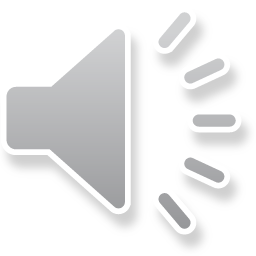 Recent short review:
https://www.eurekaselect.com/article/120800
uwe.burghaus@ndsu.edu
[Speaker Notes: Perspective article: Can graphene act as a (noble) metal-free catalyst?invited & peer-reviewed,Current Physical Chemistry, 2022, 12, 2-10by Uwe BurghausDOI: 10.2174/1877946812666220210142044https://www.eurekaselect.com/article/120800


Noble metals 
ruthenium (Ru), 
rhodium (Rh), 
palladium (Pd), 
osmium (Os), 
iridium (Ir), 
platinum (Pt), 
gold (Au), 
silver (Ag).

Def.: In chemistry, noble metals are metallic elements that show outstanding resistance to chemical attack even at high temperatures.
https://en.wikipedia.org/wiki/Noble_metal


Uwe Burghaus
- Surface Chemistry | Het. Catalysis | Nanoscience | Materials -
North Dakota State University, Dept. Chemistry & Biochemistry
uwe.burghaus@ndsu.edu
www.uweburghaus.us
https://www.ndsu.edu/chemistry/people/faculty/burghaus.html
 
Is there any evidence that graphene and functionalized graphene can act as a catalyst? 
Given the literature there is no doubt that noble metal free catalysis does work. Examples of noble metal free carbon catalysts are outlined in many published works (see, e.g., refs.1-21). Many studies concern synthetic organic chemistry in the liquid phase.22 For example, phenol oxidation by graphene oxide was reported in the liquid phase.17 Or, the Friedel–Crafts reaction of benzene using mesoporous carbon nitrides is described.18 Or, graphene oxide was used to catalyze the oxidation of alcohols in the liquid phase.19 (See, e.g., Tabs. 1-2 in ref.23 for further examples and references.) Importantly, adsorption and reaction processes of sulfur compounds with GO have been studied extensively in the liquid phase11, 13, 14, 24-27 as well as theoretically.25 
Photocatalytic processes in the gas-phase on graphitic system were reported too such as CO2 to methanol conversion,28 just to mention one study here. For noble metal free electrocatalysis see, e.g., ref.29
Ambient pressure gas phase reactions are also known. For example, mesoporous carbon acts as a metal-free catalyst for the low-temperature H2S oxidation by doping the carbon catalyst with nitrogen atoms.16 Ref.30 describes a high-pressure study on an apparently thick layer of supported commercial GO flakes. On that system, CO oxidation (as a gas-surface reaction) was seen successfully at high pressure conditions.30 On N and S doped graphene flakes NO dissociation was seen using a fixed-bed reactor.20
In addition, many theoretical studies suggest that graphene and graphene oxide can work as a catalyst. For example, SO2 oxidation by graphene oxide was considered by density functional theory (DFT).25 In another DFT study an enhancement of NOx and N2O2 adsorption on hydroxyl and carbonyl covered GO, compared with graphene, was theoretically predicted. Here hydrogen bond formation and even weak covalent bonds (by hybridization of NOx and GO bonds) were invoked.31 Similar theoretical results were reported about ammonia (NH3) adsorption on GO.32
Non carbon but noble metal free catalysts are also known.33
Molecular adsorption was studied also experimentally on (functionalized) graphene34-43 but, experimental UHV surface science work characterizing surface reactions has apparently not been conducted, except our own works.44 

A concern often voiced is whether graphene can really act as a catalyst in these processes. In some of the literature examples just discussed, the reactions may be stoichiometric, but also examples are known where graphene clearly acts as a catalyst. Citing directly the review about graphene in organic liquid phase reactions:22 “… GO was recovered and reused for nine catalytic cycles...” (see page 11474, right column, ref.22) That exactly is the definition of a catalyst. That citation concerns Michael addition reactions, similar results were obtained for C–H bond activation of aryl halides (see page 11475, left column in the same review). For other examples, see e.g. refs.45 (defects in graphene acting as active sites), ref. 34, 35 (enhanced CO adsorption, graphene was not altered, i.e., the process is catalytic), ref.15 (Si doped graphene catalyzing CO oxidation), etc.
 
 
References 
1	Su, D. S., Zhang, J., Frank, B., Thomas, A., Wang, X., Paraknowitsch, J. Schloegel, R., "Metal-Free Heterogeneous Catalysis for Sustainable Chemistry (review)" ChemSusChem 3, 169–180, (2010).
2	Schreiner, P. R., "Metal-free organocatalysis through explicit hydrogen bonding interactions" Chem. Soc. Rev. 32, 289–296., (2003).
3	Zhang, J., Su, D., Zhang, A., Wang, D., Schloegel, R. Hbert, C., "Nanocarbon as Robust Catalyst: Mechanistic Insight into Carbon-Mediated Catalysis" Angew. Chem. Int. Ed. 46, 7319 –7323, (2007).
4	Wang, Y., Li, H., Yao, J., Wanga, X. Antoniettia, M., "Synthesis of boron doped polymeric carbon nitride solids and their use as metal-free catalysts for aliphatic C–H bond oxidation" Chem. Sci. 2, 446–450, (2011).
5	Xiaoyan, S., Rui, W. Dangsheng, S., "Research progress in metal-free carbon-based catalysts" Chinese Journal of Catalysis 34, 508–523, (2013).
6	Qi, W. Su, D., "Metal-Free Carbon Catalysts for Oxidative Dehydrogenation Reactions" ACS Catal. 4, 3212−3218, (2014).
7	Sun, H., Wang, Y., Liu, S., Ge, L., Wang, L., Zhub, Z. Wang, S., "Facile synthesis of nitrogen doped reduced graphene oxide as a superior metal-free catalyst for oxidation" Chem. Commun. 49, 9914-9916, (2013).
8	Sakaushi, K., Fellinger, T. P. Antonietti, M., "Bifunctional Metal-Free Catalysis of Mesoporous Noble Carbons for Oxygen Reduction and Evolution Reactions" ChemSusChem 8, 1156 – 1160, (2015).
9	Zhang, M. Dain, L., "Carbon nanomaterials as metal-free catalysts in next generation fuel cells" Nano Energy 1, 514–517, (2012).
10	Dai, L., Xue, Y., Qu, L., Choi, H. Baek, J., "Metal-Free Catalysts for Oxygen Reduction Reaction" Chem. Rev. 115, 4823−4892, (2015).
11	Zhai, C., Sun, M., Zhua, M., Song, S. Jiang, S., "A new method to synthesize sulfur-doped graphene as effectivemetal-free electrocatalyst for oxygen reduction reaction" Applied Surface Science 407, 503–508, (2017).
12	Tang, Y., Chen, W., Shen, Z., Chang, S., Zhao, M. Dai, X., "Nitrogen coordinated silicon-doped graphene as a potential alternative metal-free catalyst for CO oxidation" Carbon 111, 448-458, (2017).
13	Zhao, Q., Mao, Q., Zhou, Y., Wei, J., Liu, X., Yang, J., Luo, L., Zhang, J., Chen, H., Chen, H. Tang, L., "Review: Metal-free carbon materials-catalyzed sulfate radical-based advanced oxidation processes: A review on heterogeneous catalysts and applications" Chemosphere 189, 224-238, (2017).
14	Esrafili, M. D., Saeidi, N. Nematollahi, P., "Si-doped graphene: A promising metal-free catalystfor oxidation of SO2" Chemical Physics Letters 649, 37–43, (2016).
15	Tang, Y., Liu, Z., Dai, X., Yang, Z., Chen, W., Ma, D. Lu, Z., "Theoretical study on the Si-doped graphene as an efficient metal-freecatalyst for CO oxidation" Applied Surface Science 308, 402–407, (2014).
16	Sun, F., Liu, J., Chen, H., Zhang, Z., Qiao, W., Long, D. Ling, L., "Nitrogen-Rich Mesoporous Carbons: Highly Efficient, Regenerable Metal-Free Catalysts for Low-Temperature Oxidation of H2S" ACS Catal. 3, 862−870, (2013).
17	Komeily-Nia, Z., Chen, J. Y., Nasri-Nasrabadi, B., Lei, W. W., Yuan, B., Zhang, J., Qu, L. T., Gupta, A. Li, J. L., "The key structural features governing the free radicals and catalytic activity of graphite/graphene oxide" Phys.Chem.Chem.Phys. 22, 3112, (2020).
18	Goettmann, F., Fischer, A., Antonietti, M. Thomas, A., "Chemical Synthesis of Mesoporous Carbon Nitrides Using Hard Templates and Their Use as a Metal-Free Catalyst for Friedel–Crafts Reaction of Benzene" Angew. Chem. Int. Ed. 45, 4467–4471, (2006).
19	Dreyer, D. R., Jia, H. P. Bielawski, C. W., "Graphene Oxide: A Convenient Carbocatalyst for Facilitating Oxidation and Hydration Reactions" Angew. Chem. 122, 6965 –6968, (2010).
20	Wang, Y., Shen, Y., Zhou, Y., Xue, Z., Xi, Z. Zhu, S., "Heteroatom-Doped Graphene for Efficient NO Decomposition by Metal-Free Catalysis" ACS Appl. Mater. Interfaces 10, 36202−36210, (2018).
21	Wu, S., Yu, L., Wen, G., Xie, Z. Lin, Y., "Recent progress of carbon-based metal-free materials in thermal-driven catalysis" Journal of Energy Chemistry 58, 318–335, (2021).
22	Mohammadi, O., Golestanzadeh, M. Abdouss, M., "Recent advances in organic reactions catalyzed by graphene oxide and sulfonated graphene as heterogeneous nanocatalysts: a review" New J. Chem. 41, 11471--11497, (2017).
23	Su, C. Loh, K. P., "Carbocatalysts: Graphene Oxide and Its Derivatives" Acc. Chem. Res. 46, 2275–2285, (2013).
24	Long, Y., Zhang, C., Wang, X., Gao, J., Wang, W. Liu, Y., "Oxidation of SO2 to SO3 catalyzed by graphene oxide foams" J. Mater. Chem. 21, 13934, (2011).
25	He, G. He, H., "DFT studies on the heterogeneous oxidation of SO2 by oxygen functional groups on graphene" Phys. Chem. Chem. Phys. 18, 31691--31697 (2016).
26	Gotterbarm, K., Spath, F., Bauer, U., Steinruck, H. P. Papp, C., "Adsorption and Reaction of SO2 on Graphene-Supported Pt Nanoclusters" Top Catal 58, 573–579, (2015).
27	Rad, A. S. Zareyee, D., "Adsorption properties of SO2 and O3 molecules on Pt-decorated graphene: A theoretical study" Vacuum 130, 113-118, (2016).
28	Hsu, H.-C., Shown, I., Wei, H.-Y., Chang, Y.-C., Du, H.-Y., Lin, Y.-G., Tseng, C.-A., Wang, C.-H., Chen, L.-C., Lind, Y.-C. Chen, K.-H., "Graphene oxide as a promising photocatalyst for CO2 to methanol conversion" Nanoscale 5, 262, (2013).
29	Wang, J., Wang, P., Wang, S. Li, J., "A metal-free catalyst: sulfur-doped and sulfur nanoparticle-modified CMK-3 as an electrocatalyst for enhanced N2-fixation" New J. Chem. 44, 20935, (2020).
30	Narayanan, B., Weeksa, S. L., Jariwala, B. N., Macco, B., Weber, J. W., Rathi, S. J., Sanden, M. C. M., Sutter, P., Agarwal, S. Ciobanu, C. V., "Carbon monoxide-induced reduction and healing of graphene oxide" Journal of Vacuum Science & Technology A31, 040601 (2013).
31	Tang, S. Cao, Z., "Adsorption of nitrogen oxides on graphene and graphene oxides: Insights from density functional calculations" THE JOURNAL OF CHEMICAL PHYSICS 134, 044710, (2011).
32	Tang, S. Cao, Z., "Adsorption and Dissociation of Ammonia on Graphene Oxides: A First-Principles Study" J. Phys. Chem. C 116, 8778−8791, (2012).
33	Royer, S., Duprez, D., Can, F., Courtois, X., Batiot-Dupeyrat, C., Laassiri, S. Alamdari, H., "Perovskites as Substitutes of Noble Metals for Heterogeneous Catalysis: Dream or Reality" Chem. Rev. 114, 10292−10368, (2014).
34	Elias, D. C., Nair, R. R., Mohiuddin, T. Morozov, S. V., "Control of graphene's properties by reversible hydrogenation: evidence for graphane" Science 323, 610-613, (2009).
35	Balog, R., Jørgensen, B., Wells, J., Lægsgaard, E., Hofmann, P., Besenbacher, F. Hornekær, L., "Atomic Hydrogen Adsorbate Structures on Graphene" J. AM. CHEM. SOC. 131, 8744–8745, (2009).
36	Sivapragasam, N., Nayakasinghe, M. T. Burghaus, U., "Adsorption Kinetics and Dynamics of CO2 on Ru(0001) Supported Graphene Oxide" Journal of Physical Chemistry C 120, 28049–28056, (2016).
37	Chakradhar, A., Sivapragasam, N., Nayakasinghe, M. T. Burghaus, U., "Adsorption Kinetics of Benzene on Graphene: an Ultra-high Vacuum Study" Journal of Vacuum Science & Technology A 34, 021402, (2016).
38	Sivapragasam, N., Nayakasinghe, M. T. Burghaus, U., "Adsorption of n-butane on graphene/Ru(0001)—A molecular beam scattering study" J. Vac. Sci. Technol. 34, 041404, (2016).
39	Chakradhar, A. Burghaus, U., "Adsorption of water on graphene/Ru(0001)—an experimental ultra-high vacuum study" Chemical Communications 50, 7698 - 7701, (2014).
40	Burghaus, U., "Adsorption of water on two-dimensional crystals: water/graphene and water/silicatene (short review)" Inorganics 4, 10; http://www.mdpi.com/2304-6740/4/2/10/pdf (2016).
41	Chakradhar, A., Trettel, K. M. Burghaus, U., "Benzene adsorption on Ru(0001) and graphene/Ru(0001) — How to synthesize epitaxial graphene without STM or LEED?" Chemical Physics Letters 590, 146-152, (2013).
42	Sivapragasam, N., Nayakasinghe, M. T., Chakradhar, A. Burghaus, U., "Effects of the support on the desorption kinetics of n-pentane from graphene: an ultra-high vacuum adsorption study" J. Vac. Sci. Technol. A 35, 061404, (2017).
43	Chakradhar, A., Sivapragasam, N., Nayakasinghe, M. T. Burghaus, U., "Support effects in the adsorption of water on CVD graphene: an ultra-high vacuum adsorption study," Chemical Communications 51, 11463 - 11466, (2015).
44	Stach, T., Johnson, M. C., Stevens, S. Burghaus, U., "Adsorption Kinetics of SO2 on Graphene: an Ultra-high Vacuum Surface Science Study" submitted (2021).
45	Widjaja, H., Oluwoye, I., Altarawneh, M., Hamra, A. A. B., Lim, H. N., Huang, N. M., Yin, C. Y. Jiang, Z. T., "Phenol dissociation on pristine and defective graphene" Surface Science 657, 10-14, (2017).]
North Dakota State University
1st step
making a sample
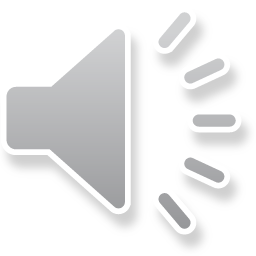 We used two different graphene preparations.
Ultra high vacuum
TDS – thermal desorption spectroscopy
sample
Adsorb gas at low temperature on surface
Increase temperature
Measure desorbing gas
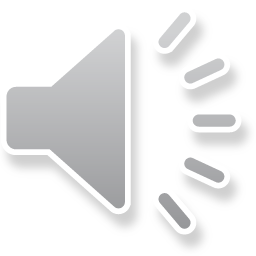 Combined with spectroscopy
temperature
AES – Auger electron spectroscopy
XPS – X-ray photoelectron spectroscopy
Raman spectroscopy
LEED – low energy electron diffraction
time
[Speaker Notes: One of our drafts came back and it turned out that the referee did not know what TDS is. Although all surface chemists know the technique some of our work is in an interdisciplinary area … Therefore, we added the following to the supplemental of this draft.

The UHV TDS (ultra-high vacuum thermal desorption spectroscopy) technique may not be so common in nanoscience. Therefore, a typical measuring procedure is outlined in the following. 
1) The sample is mounted inside a UHV vacuum chamber. 
2) A mass spectrometer which simply measures the pressure of a given gaseous molecule in this vacuum chamber is mounted in close proximity to the sample. 
3) The sample is cooled down and subsequently a valve is opened to dose a gas in the vacuum chamber which adsorbs on the surface at low temperature. 
4) The surface temperature is increased and the pressure of a given gas detect simultaneously with the mass spectrometer.
	Thus, TDS spectra depict simply the pressure of a given gaseous molecule vs. surface temperature. This pressure is related to the desorption rate. Thus, we obtain kinetics information, since the higher the peak temperature the larger the binding energy of the probe molecule on the surface. Integrating the TDS curves quantifies the total amount of adsorbed species.
	For TDS measurements on less conducting samples, electron bombardment heating is applied. The sample potential is ramped by means of a computer controlled high voltage (HV) power supply. Electrons evaporated from a W-filament, heated by means of a second computer controlled power supply, are accelerated against the back of the surface. A homemade data acquisition program controls the heating ramp (Ts vs. time) by means of the software Proportional-Integral-Derivative (PID) controller, taking advantage of the real time clock of the PC. Since a combination of two power supplies is used, the total heating power is controlled via a PID loop rather than the independent settings of the HV and filament current. In doing so, perfectly linear heating ramps (temperature vs time) can be obtained over a wide temperature range.]
PVD graphene
Physical Vapor Deposition
Epitaxial graphene is made like that …
North Dakota State University
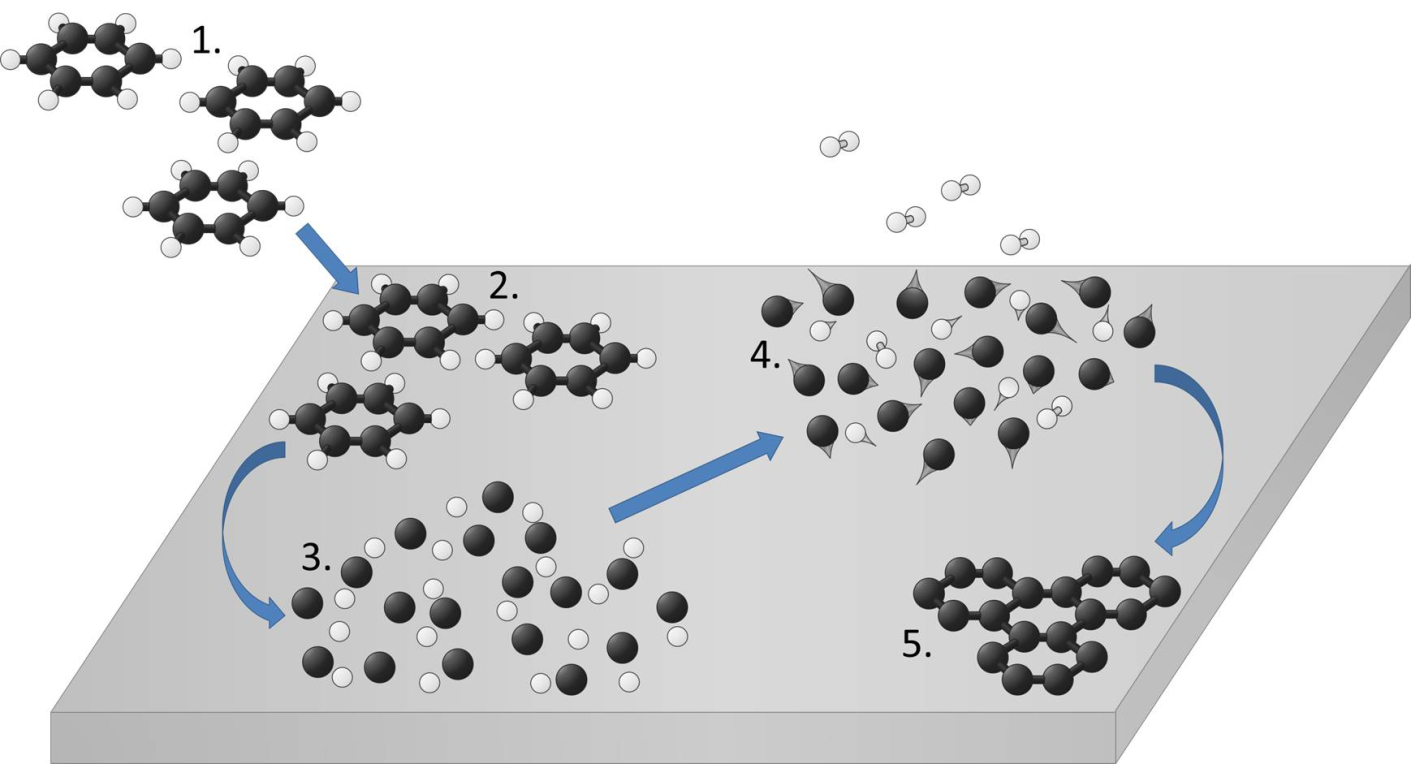 ultra-high vacuum (UHV) synthesis
D2
Benzene
TDS – thermal desorption spectroscopy – sample temperature ramping technique
Repeat until D2 signal disappears.
Ru(0001)
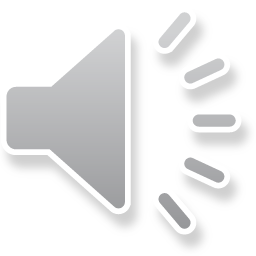 self-terminating growth  single layer graphene
defect density ~ 0%
Chemical Physics Letters, 590 (2013) 146 - 152, by A. Chakradhar, K.M. Trettel, and U. Burghaus
[Speaker Notes: Graphene was made by decomposing benzene on ruthenium, see


Benzene adsorption on Ru(0001) and graphene/Ru(0001) — How to synthesize epitaxial graphene without STM or LEED?, Chemical Physics Letters, 590 (2013) 146 - 152,by A. Chakradhar, K.M. Trettel,* and U. Burghaus*NSF REU fellow]
The preparations differ by the type of defects.
North Dakota State University
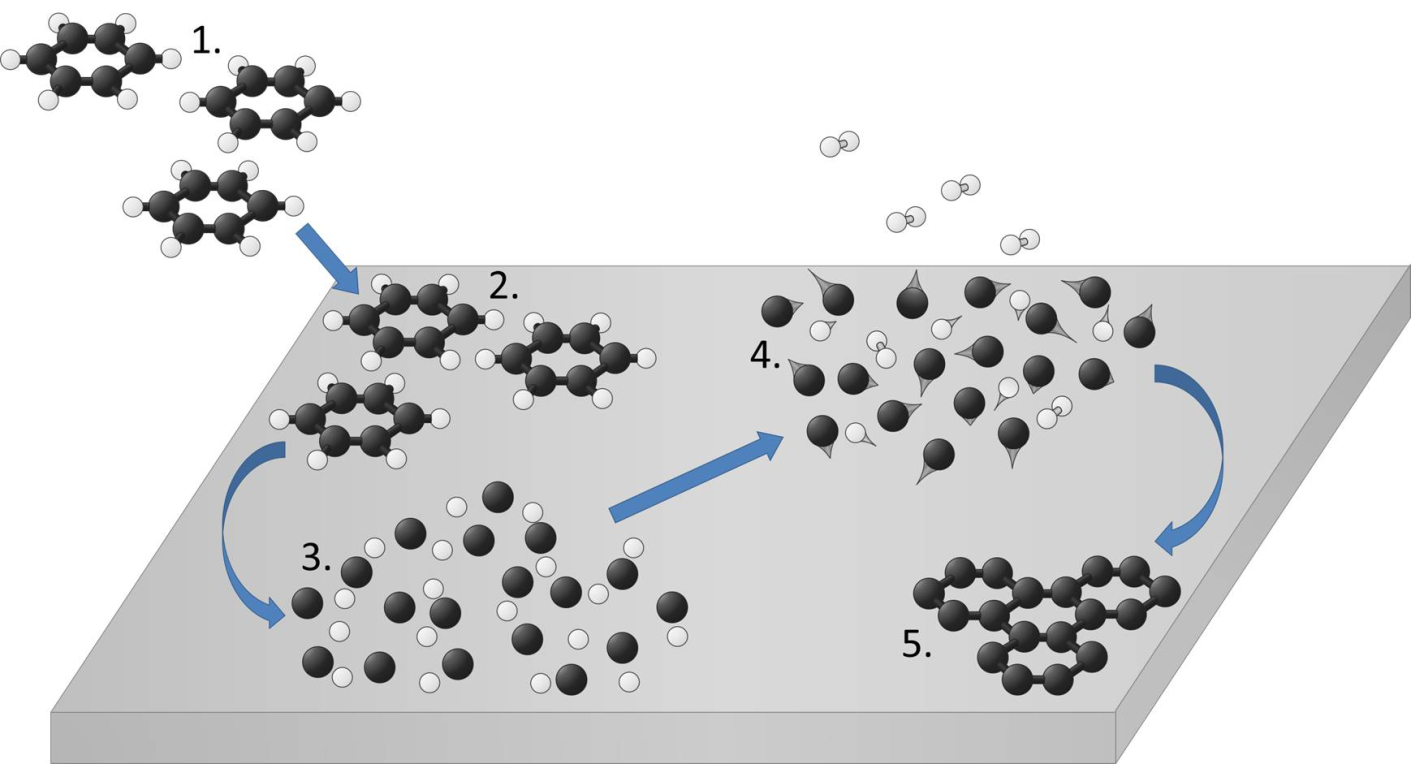 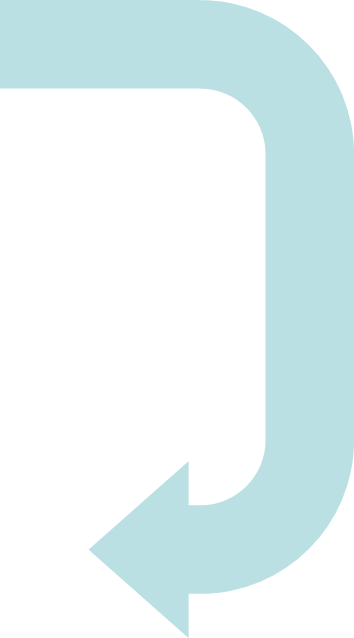 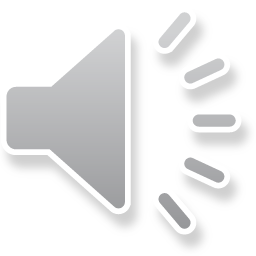 [Speaker Notes: 1	Chakradhar, A., Trettel, K. M. Burghaus, U., "Benzene adsorption on Ru(0001) and graphene/Ru(0001) — How to synthesize epitaxial graphene without STM or LEED?" Chemical Physics Letters 590, 146-152, (2013).
2	Donner, K. Jakob, P., "Structural properties and site specific interactions of Pt with the graphene/Ru„0001… moiré overlayer" THE JOURNAL OF CHEMICAL PHYSICS 131, 164701 (2009).
3	Xu, Y., Semidey-Flecha, L., Liu, L., Zhou, Z. Goodman, D. W., "Exploring the structure and chemical activity of 2-D gold islands on graphene moire/Ru(0001)" Faraday Discuss. 152, 267, (2011).]
The preparations differ by the type of defects.
North Dakota State University
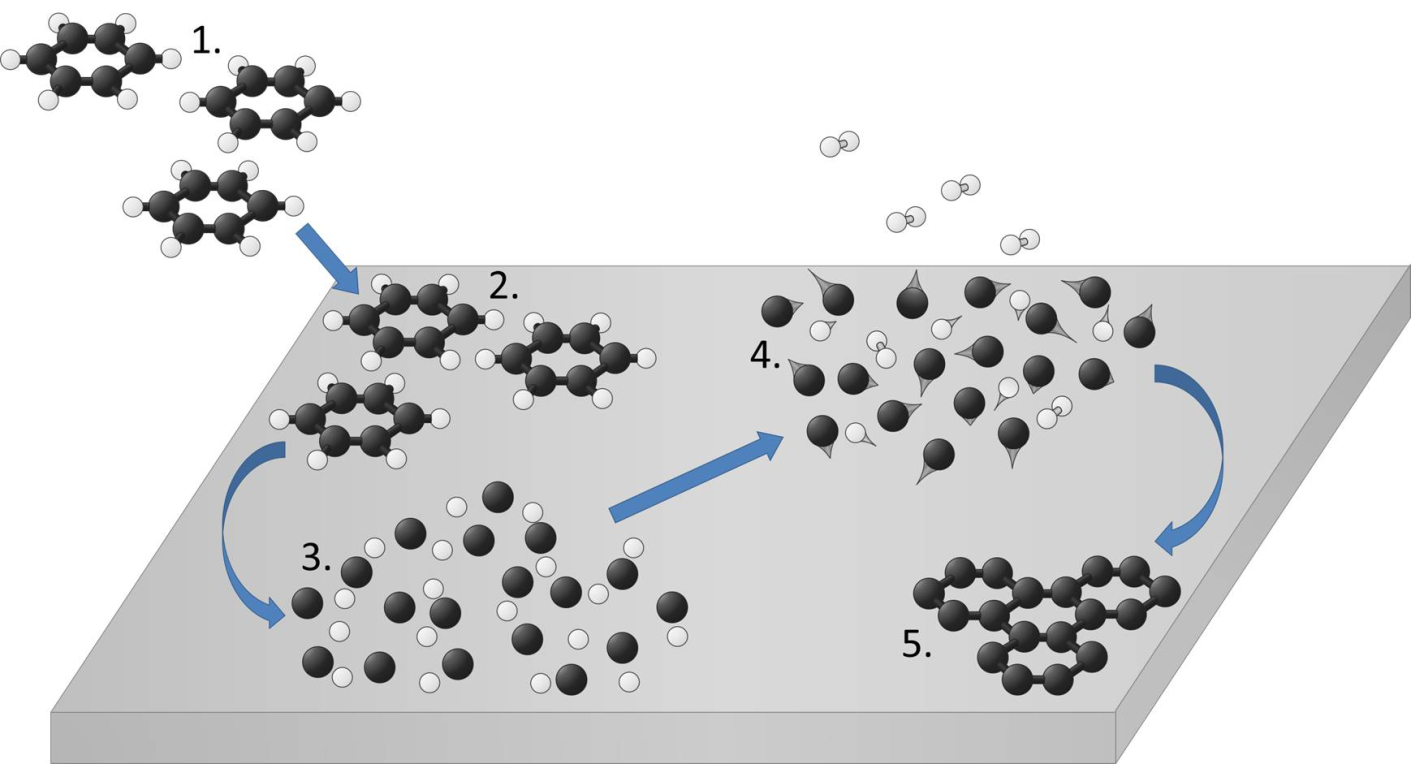 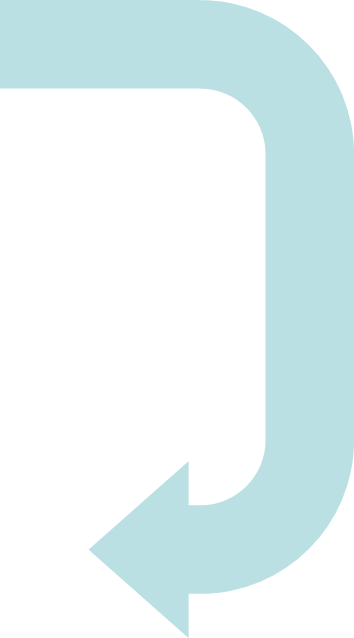 1
step
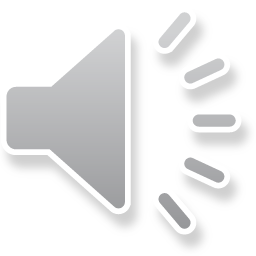 [Speaker Notes: 1	Chakradhar, A., Trettel, K. M. Burghaus, U., "Benzene adsorption on Ru(0001) and graphene/Ru(0001) — How to synthesize epitaxial graphene without STM or LEED?" Chemical Physics Letters 590, 146-152, (2013).
2	Donner, K. Jakob, P., "Structural properties and site specific interactions of Pt with the graphene/Ru„0001… moiré overlayer" THE JOURNAL OF CHEMICAL PHYSICS 131, 164701 (2009).
3	Xu, Y., Semidey-Flecha, L., Liu, L., Zhou, Z. Goodman, D. W., "Exploring the structure and chemical activity of 2-D gold islands on graphene moire/Ru(0001)" Faraday Discuss. 152, 267, (2011).]
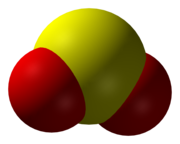 North Dakota State University
SO2
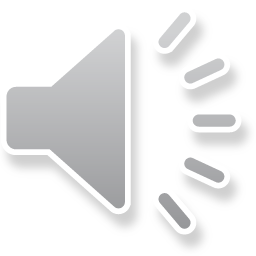 uwe.burghaus@ndsu.edu
[Speaker Notes: Adsorption and Reaction Kinetics of SO2 on Graphene: an Ultra-high Vacuum Surface Science StudyJ. Vac. Sci. Technol. A,  39 (2021) 042201by Thomas Stach, Melody C. Johnson, Samuel Stevens, Uwe Burghaushttps://doi.org/10.1116/6.0001055DOI: 10.1116/6.0001055]
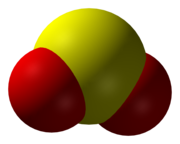 Multi-mass TDS of SO2
North Dakota State University
Sulfur does not desorb
Reactive adsorption pathways:
2SO2(ad)  2SO(ad) + O2(gas) 
SO(ad)SO(gas)
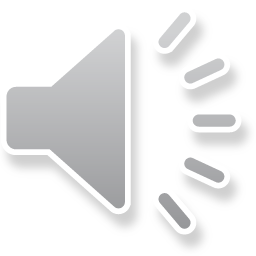 Molecular adsorption pathway:
SO2(ad)SO2(gas)
TDS = gas phase  molecular adsorption
ad: adsorption
gas: gas-phase species
[Speaker Notes: Left side
TDS, thermal desorption spectroscopy, curves for different masses.

Right side
Comparison of the SO2 gas phase fragmentation pattern with the integrated TDS peak areas (/intensities).
Depicted is always the ratio of a given mass to the parent mass of SO2.
E.g., S-TDS is the ratio of the integrated TDS peak areas of the mass spec. signals for m/e=32 (sulfur) with respect to m/e=64 (parent/molecular SO2), or Sgas is the intensity ratio of m/e=32 (sulfur) with respect to m/e=64 (parent/molecular SO2) for gas phase SO2 (detected with the same mass spec.).

Main result:
SO and O TDS signals are larger than the corresponding SO2 gas phase signal which suggests the decomposition of SO2 since more SO and O are formed than expected for purely molecular SO2.

More details:
The parent mass signal for SO2 at m/e=64 (left side, black curve) must be related to molecular adsorption and desorption of SO2. Since this signal is detected, we have evidence for the process 
SO2(ad)  SO2(gas).       (1)
A comparison of the TDS signals at various other masses with the corresponding SO2 gas phase fragmentation pattern measured with the same mass spectrometer allows one to detect none-molecular adsorption/reaction pathways. 

SO and O TDS signals are larger than the corresponding SO2 gas phase signal (i.e., the gas phase fragmentation pattern) which would suggest
2SO2(ad)  2 SO(ad) + O2(gas)     (2)
SO(ad)  SO(g)                              (3)
Since all fragments desorb at the same and rather low temperature, a molecular adsorption/desorption pathway for SO seems likely.

Furthermore, the S TDS signal agrees with SO2 gas phase fragmentation pattern of sulfur, i.e., sulfur does not desorb up to 600 K.
That TDS result is consistent with sulfur seen on the surface with AES (next slide) after the TDS experiments.
Therefore, another adsorption/reaction pathway must exist that generates sulfur such as
SO2(ad)  S(ad) + O2(des)                 (4)
or
2SO(ad)  2 S(ad) + O2(des)              (5)
AES did not detect adsorbed oxygen after the TDS runs, i.e., O2 indeed preferentially desorbs rather than forming graphene oxide. The p/n AES ratio of graphene slightly decreased after the TDS experiments, which indicates an increase of carbon on the surface. Thus, graphene seems not to decompose while interacting with SO2. The increase in carbon likely is caused by our AES system, the micro CMA based AES is rather short. Therefore, carbon desorbs from the filament of the AES electron gun which is in line of sight to the sample. Thus, while collecting AES data some amorphous carbon is deposited on the surface.]
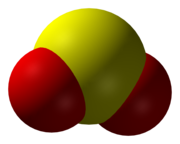 Estimating reaction probability for SO2 decomposition
North Dakota State University
2SO2(ad)  2SO(ad) + O2(gas)
>
defect density < 1%
Ruling out that reactivity is solely defect related.
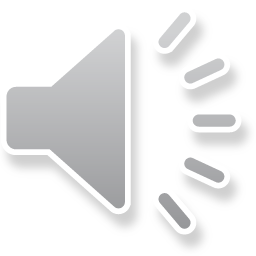 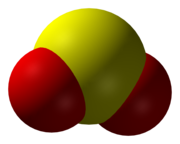 Auger after SO2 TDS
North Dakota State University
Clear indication that sulfur is formed.
SO2(ad)  S(ad) + O2(des)
and/or
2SO(ad)  2 S(ad) + O2(des)
Ruling out that reactivity is solely defect related.
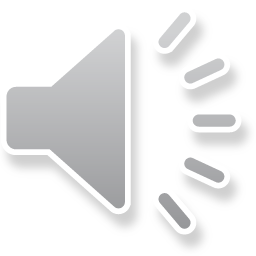 Graphene remains intact, catalytic process.
AES sensitivity factors
post: intensity after SO2 adsorption
pr: intensity prior SO2 adsorption
[Speaker Notes: There is a Ru AES peak close to the S AES peak. However, the intensity in the S AES region clearly increases after the TDS experiments. Interestingly, also the Ru+S peak shifts towards the expected sulfur AES peak position consistent with the decomposition of SO2 seen in the TDS experiments.

The estimate assumes that the Ru signal after the sulfur is adsorbed remains the same as for the clean surface.
That does ignore the attenuation of the Ru signal due to being covered by sulfur. Thus, the Ru signal after S deposition will be a bit smaller than for the clean surface. Thus, Ipost is underestimated and so is IS. The actual S coverage should be larger.]
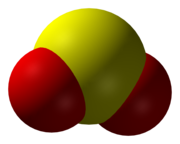 Proposed kinetics mechanism for SO2 graphene/Ru - summary
North Dakota State University
molecular adsorption / desorption
Why? parent mass desorbs
SO2(ad)  SO2(gas)
Ed = 46.3 - 9.6 Q kJ/mol
2 SO2(ad)  2 SO(ad) + O2(gas)
Reaction probability
SO formation / desorption
Why? SO signal stronger than gas-phase fragmentation
SO(ad)  SO(g)
Side reactions consuming O2
Why? O2 signal stronger than gas-phase fragmentation, but smaller than stoichiometry would predict
S(ad) + 2 O(ad)SO2(ad)
SO2(ad)  S(ad) + O2(des)
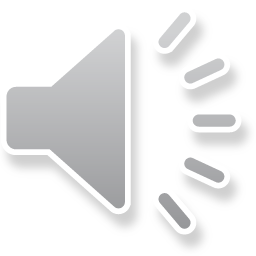 Sulfur formation
Why? S detected by Auger
2 SO(ad)  2 S(ad) + O2(des)
[Speaker Notes: Noble metals 
ruthenium (Ru), 
rhodium (Rh), 
palladium (Pd), 
osmium (Os), 
iridium (Ir), 
platinum (Pt), 
gold (Au), 
silver (Ag).

Def.: In chemistry, noble metals are metallic elements that show outstanding resistance to chemical attack even at high temperatures.
https://en.wikipedia.org/wiki/Noble_metal]
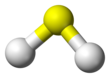 North Dakota State University
H2S
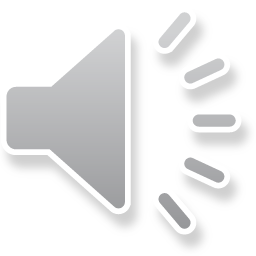 Very recent data (in press)
[Speaker Notes: H2S molecular model is from Wikipedia (PublicDomain)]
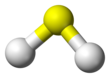 Auger after H2S TDS
North Dakota State University
Sulfur is formed.
H2S(ad)  S(ads) + ???
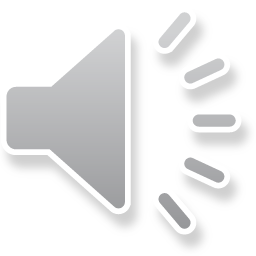 Multi-mass TDS for H2S adsorption
H2S(ad)  S(ads) + ???
North Dakota State University
H2S(ads)  S(ads) + 2H(ads)
2H(ads)H2(gas)
Defects excluded.
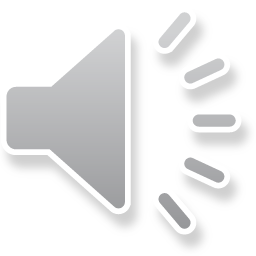 Reaction probability ~0.8
Sulfur coverage ~0.5 ML
Sulfur tolerant catalyst.
[Speaker Notes: 2H2S(ads)  2SH(ads) + 2H(ads)
SH(ads)SH(gas)
2H(ads)H2(gas)]
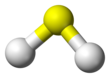 Project meanwhile supported by theory
North Dakota State University
Theory collaboration: A. Seif, A. Ambrosetti, P.L. Silvestrelli
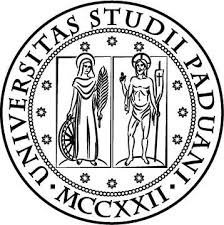 Padova, Italy
For the DFT modeling of the results see
J. Vac. Sci. Technol. A 41, 062201 (2023)
T. Stach, A. Seif, A. Ambrosetti, P.L. Silvestrelli, U. Burghaus
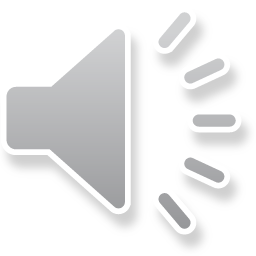 [Speaker Notes: T. Stach,1 A. Seif,2 A. Ambrosetti,2 P.L. Silvestrelli,2 U. Burghaus,1a
 
1. North Dakota State University, Dept. of Chem. and Biochem, Sugihara Hall, 1311 Albrecht Blvd N, Fargo, ND 58102, USA
2 Dipartimento di Fisica e Astronomia, Università di Padova, Via Marzolo 8, 35131, Padova, Italy

Experimental and theoretical evidence is presented that a sulfur compound dissociates on clean, defect-free epitaxial graphene (Gr) in ultra-high vacuum (UHV). Together with density functional theory calculations (DFT), experimental kinetics and spectroscopic data suggest an auto-(/self)catalytic process. The results could open a pathway to a carbocatalyst. While adsorbing H2S in UHV at low temperatures on single layer graphene/ruthenium (Gr/Ru), H2 desorbs and sulfur remains on the surface. Vacancy and grain boundary defects, respectively, can be excluded as active sites. DFT results indicate the importance of the Ru(0001) support in facilitating a reaction pathway with small activation energy for H2S dissociation. Gr becomes reactive due to a complex interplay of structural and electronic effects, including the corrugation of the graphene layer and the hybridization of ruthenium’s d orbital with antibonding states of H2S.]
Project meanwhile supported by theory
DFT key findings
Why dissociate?
Net charge transfer from  filled Ru(4d) to antibonding empty-S(3d) orbitals of H2S
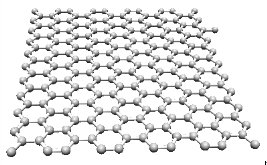 No dissociation
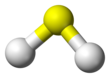 Ea = 466 kJ/mol
What is Gr doing?
Gr and Ru important
H2S
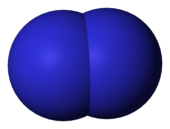 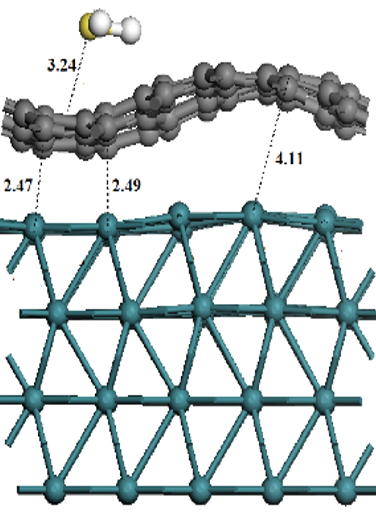 Complex interplay of
Structural effects
 
 
electronic effects
H2
Gr
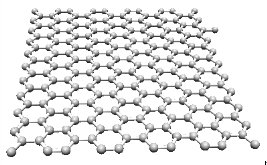 Gr is corrugated
valley sites trap H2S
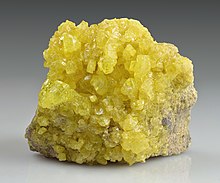 Ru
charge transfer via hybridization
Gr surface dipole moment
Gr vdW enhanced
H2S dissociates
Ru
Ea = 38 kJ/mol
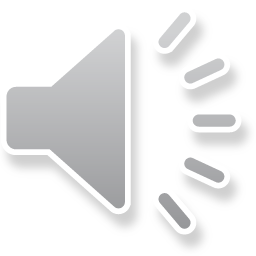 For the DFT modeling of the results see JVST A 41, 062201 (2023)
T. Stach, A. Seif, A. Ambrosetti, P.L. Silvestrelli, U. Burghaus
[Speaker Notes: Corrugated graphene image is from That slide was borrowed from P.L. Silvestrelli, et al.
--------------------------



T. Stach,1 A. Seif,2 A. Ambrosetti,2 P.L. Silvestrelli,2 U. Burghaus,1a
 
1. North Dakota State University, Dept. of Chem. and Biochem, Sugihara Hall, 1311 Albrecht Blvd N, Fargo, ND 58102, USA
2 Dipartimento di Fisica e Astronomia, Università di Padova, Via Marzolo 8, 35131, Padova, Italy

Experimental and theoretical evidence is presented that a sulfur compound dissociates on clean, defect-free epitaxial graphene (Gr) in ultra-high vacuum (UHV). Together with density functional theory calculations (DFT), experimental kinetics and spectroscopic data suggest an auto-(/self)catalytic process. The results could open a pathway to a carbocatalyst. While adsorbing H2S in UHV at low temperatures on single layer graphene/ruthenium (Gr/Ru), H2 desorbs and sulfur remains on the surface. Vacancy and grain boundary defects, respectively, can be excluded as active sites. DFT results indicate the importance of the Ru(0001) support in facilitating a reaction pathway with small activation energy for H2S dissociation. Gr becomes reactive due to a complex interplay of structural and electronic effects, including the corrugation of the graphene layer and the hybridization of ruthenium’s d orbital with antibonding states of H2S.     

-------------------
Interestingly, DFT calculations clearly show that H2S dissociation is not favored on defect-free, unsupported (free-standing) Gr. In that case, in fact, the dissociated S(a)+H2(g) configuration is higher in energy (by 138 kJ/mol) than the undissociated one. In addition, the activation energy would be large (466 kJ/mol), see Fig.4. 
--------------------
This scenario changes dramatically in the presence of the Ru substrate: the dissociated configuration is now lower in energy than the undissociated one (by 18 kJ/mol) and the activation energy is reduced to only 38 kJ/mol (see Fig. 4). 
----------
The Partial Density of States (PDOS) in Fig. 5A, shows that, upon adsorption, because of charge transfer, the sharp peak at about +6 eV (related to empty antibonding orbitals of the isolated H2S molecule) shifts below the Fermi energy, see Fig. 5C. The charge transfer weakens the covalent binding between the H and S to facilitate the dissociation of H2S into S(a)+2H(a). 
------------------
Why?
charge transfer shifts the empty antibonding orbitals of the isolated H2S molecule below Fermi level
H2S antibonding S(3d)-empty orbitals hybridize efficiently with the Ru(4d)-filled orbitals of Ru 

Orbital hybridization and charge transfer (from Ru to Gr) induces a surface dipole moment in the corrugated Gr, while vdW interactions increase due to the Ru substrate and the corrugation of Gr. 

“As we write the dissociation process seems to be due to a complexinterplay of different effects. Charge transfer from Ru to H2S shouldbe understood as a NET charge-transfer effect which actually involvesalso the electron distribution of the corrugated graphene layer.Clearly both graphene and the Ru substrate play an important role.”

============================
Unexpectedly, experimental evidence shows that H2S dissociates on Gr/Ru, since adsorbed sulfur is seen in AES (Fig. 2) as well as H2 desorbs (Fig. 3). Interestingly, DFT calculations clearly show that H2S dissociation is not favored on defect-free, unsupported (free-standing) Gr. In that case, in fact, the dissociated S(a)+H2(g) configuration is higher in energy (by 138 kJ/mol) than the undissociated one. In addition, the activation energy would be large (466 kJ/mol), see Fig.4. 
This scenario changes dramatically in the presence of the Ru substrate: the dissociated configuration is now lower in energy than the undissociated one (by 18 kJ/mol) and the activation energy is reduced to only 38 kJ/mol (see Fig. 4). Thus, clearly the Ru substrate makes the dissociation of H2S favorable. The DFT calculated activation energy is in good agreement with the experimental estimate (about 30 kJ/mol), confirming that the simulations describe well the dissociation process observed experimentally. 
We have verified that the dissociation process of H2S on corrugated graphene, without the Ru(0001) substrate, is also characterized by a significant (about 320 kJ/mol) activation energy. Thus, indicating that the electronic factor, related to the presence of Ru(0001), is more effective in favoring the H2S dissociation than the geometric one.
To better elucidate the dissociation mechanism of H2S on Gr/Ru, a detailed electronic-structure analysis has been carried out. The Partial Density of States (PDOS) in Fig. 5A, shows that, upon adsorption, because of charge transfer, the sharp peak at about +6 eV (related to empty antibonding orbitals of the isolated H2S molecule) shifts below the Fermi energy, see Fig. 5C. The charge transfer weakens the covalent binding between the H and S to facilitate the dissociation of H2S into S(a)+2H(a). 
Moreover, when the molecule is adsorbed on the surface, its originally antibonding orbitals hybridize more efficiently with the 4d orbitals of Ru (Fig. 5B-D). This effect is clearly absent if H2S adsorbs on free-standing Gr, since in this case, some antibonding states remain above the Fermi level, implying that the S-H bonds are not easily broken (see the tail in Fig. 5B above EF). The same conclusion can also be drawn by plotting the electron density deformation characterizing the adsorption of H2S on Gr and Gr/Ru (Fig. S10). Evidently, the electron transfer to the antibonding orbitals of H2S adsorbed on Gr/Ru is more pronounced than on free-standing Gr. The presence of empty, low lying 3d orbitals of the S atom leads to an effective interaction with the Ru atoms of the substrate, characterized by occupied 4d states, thus making H2S much more reactive than other molecules like alkanes, CO2, CO, and H2. The crucial role of 3d orbitals of S has been observed in many different systems, including transition metal dichalcogenides like TiS2 (see ref.42 and further references therein).
Fig. S10 also shows that the “valley” sites of corrugated Gr can represent electron donor centers which efficiently trap H2S and favor its dissociation by interfacial charge transfer.41 
Our computational results (Fig. S8) also indicate that, after H2S dissociation, the H2 molecule can desorb from the Gr/Ru substrate much easier than the S atom, since the adsorption energy of S is four times that of H2, consistent with experimental findings. Therefore, after dissociation, S atoms remain on the surface (as observed, Fig. 2) and can aggregate to sulfur clusters, in agreement with the sequence H2S(g)  …  S(a)+H2(g) already suggested experimentally. 
Interestingly, the simulations indicate that the dissociation of another H2S molecule is even more favored in the presence of an adsorbed sulfur atom. In fact, besides decreasing the energy barrier (to 8 kJ/mol), the configuration obtained by the 2nd dissociation reaction is made more stable than the undissociated one by 28 kJ/mol. Thus, S atoms act as a promoter for H2S dissociation, consistent with the experimental observation that a sulfur covered surface is still reactive (Fig. 3). It has been observed before,42 that the byproduct sulfur plays a catalytic role in its own reaction.]
Current project … using truly metal free system
Graphene / Silica
North Dakota State University
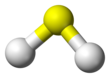 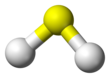 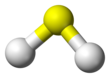 SiO2
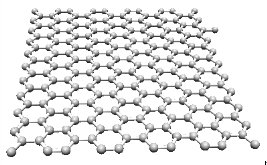 Gr
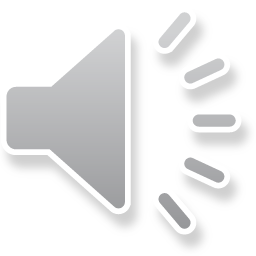 uwe.burghaus@ndsu.edu
Current project … using truly metal free system
Graphene / Silica
North Dakota State University
Just molecular adsorption/desorption
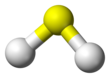 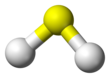 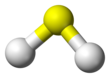 Raman
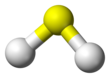 SiO2
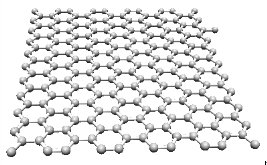 TDS
XPS
Gr
AES
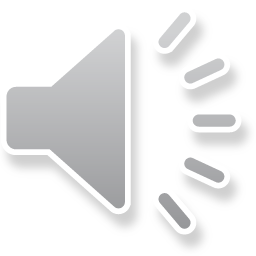 uwe.burghaus@ndsu.edu
North Dakota State University
Conclusions
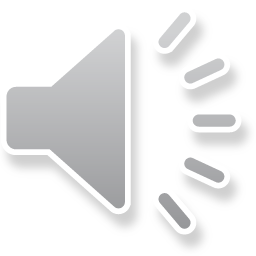 SO2/graphene/Ru
North Dakota State University
O2
SO
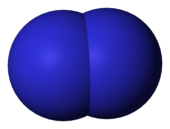 SO2
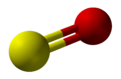 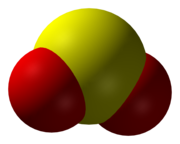 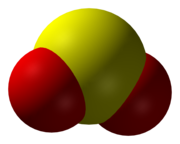 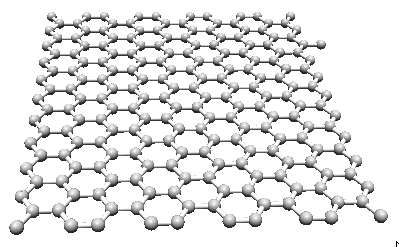 SO2
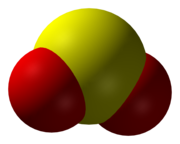 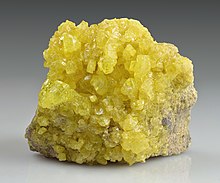 Sulfur
Why is that cool?
1st example of a surface reaction with graphene in vacuum
Reactive adsorption pathways:
2SO2(ad)  2SO(ad) + O2(gas) 
SO(ad) SO(gas)
SO2(ad)  S(ad) + O2(gas)
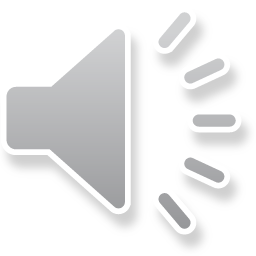 Adsorption and Reaction Kinetics of SO2 on Graphene: an Ultra-high Vacuum Surface Science StudyJ. Vac. Sci. Technol. A,  39 (2021) 042201by Thomas Stach, Melody C. Johnson, Samuel Stevens, Uwe Burghaushttps://doi.org/10.1116/6.0001055DOI: 10.1116/6.0001055
uwe.burghaus@ndsu.edu
[Speaker Notes: Perspective article: Can graphene act as a (noble) metal-free catalyst?invited & peer-reviewed,Current Physical Chemistry, 2022, 12, 2-10by Uwe BurghausDOI: 10.2174/1877946812666220210142044https://www.eurekaselect.com/article/120800

While working on characterizing graphene as a catalyst in my research group using ultra-high vacuum (UHV) surface science techniques, I encountered quite some criticism of a few colleagues such as: this cannot work there are no d-electrons; or, even when doping graphene, it cannot act as a catalyst, the reactions are just stoichiometric; or, if it works, there were likely some unidentified impurities in the graphene; or, these are just intercalation/defect related effects, etc. Well, everyone can have an opinion (/perspective), of course, but let’s have a look at the literature.
…

------------------------------
The adsorption of sulfur dioxide, SO2, on graphene, epitaxially grown on Ru(0001) (short Gr/Ru), was studied at ultra-high vacuum, UHV, conditions, by thermal desorption spectroscopy, TDS, and Auger electron spectroscopy, AES. TDS detected the parent mass, i.e., a molecular adsorption/desorption pathway is present. However, deviations of the gas-phase fragmentation pattern and multi-mass TDS were observed. In addition, AES revealed adsorbed sulfur after TDS experiments. Thus, SO2 partially decomposed on Gr/Ru.]
H2S/graphene/Ru
J. Vac. Sci. Technol. A 41, 062201 (2023)
T. Stach, A. Seif, A. Ambrosetti, P.L. Silvestrelli, U. Burghaus
H2
H2S
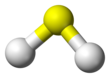 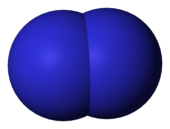 H2S
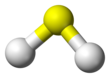 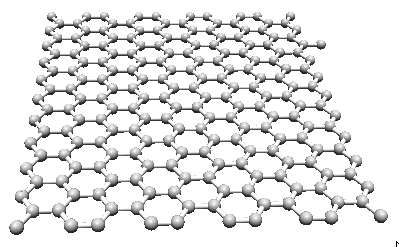 Why?
Charge transfer from  filled Ru(4d) to antibonding empty-S(3d) orbitals of H2S
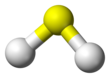 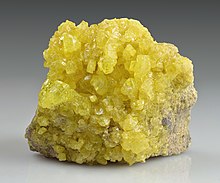 Sulfur
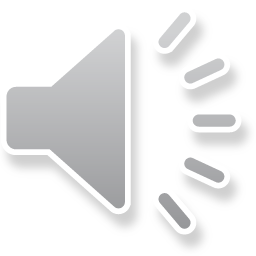 Sulfur tolerant catalyst.
Hydrogen economy.
H2S is byproduct of desulfurization catalysis.
uwe.burghaus@ndsu.edu
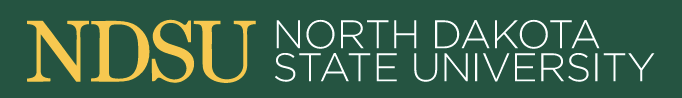 Acknowledgements
North Dakota State University
Talk will be available at
http://uweburghaus.us/
Research presented was initially supported by ND EPSCoR
ND EPSCoR STEM Solicitation – Seed Award
TA position for T. Stach from NDSU

Various donations (equipment, tech support, repairs, materials) are acknowledged from:
RBD Instruments Inc. (Bend, OR)
Princeton Scientific Corp. (Easton, PA)
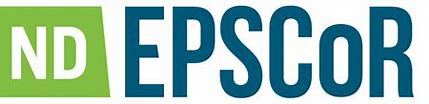 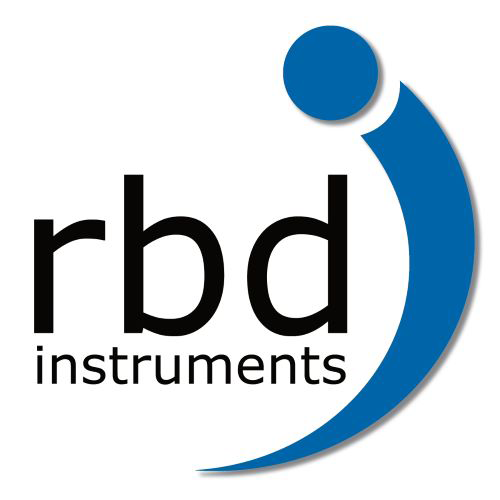 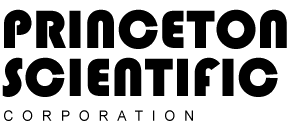 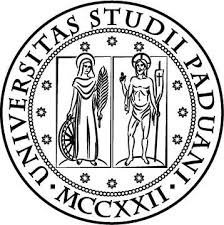 Theory collaboration: A. Seif, A. Ambrosetti, P.L. Silvestrelli
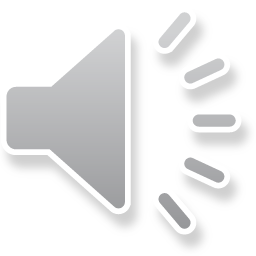 uwe.burghaus@ndsu.edu
[Speaker Notes: fund number 46200
project number FAR0033873
10/16/2020-05/31/2021
NDSU award FAR0031578
PI Uwe Burghaus


Thomas Stach, Melody C. Johnson, Samuel Stevens, Uwe Burghaus
Department of Chemistry and Biochemistry, NDSU, Fargo, ND
 
Adsorption and reaction of SO2 and H2S on graphene/ruthenium(0001) - an ultra-high vacuum surface science study
Noble metal-free catalysis using (functionalized) carbon is an emerging alternative to traditional chemical synthesis. Examples are known for liquid phase and gas-phase reactions. In particular, reactivity towards adsorption and reaction of sulfur compounds has been demonstrated in the literature. However, gas-surface reactions are not well characterized. In this study, kinetics techniques (thermal desorption spectroscopy) and spectroscopy (Auger electron spectroscopy) indeed show that SO2 and H2S undergo chemical transformations on graphene epitaxially grown on ruthenium. In case of SO2, SO and O2 desorb, sulfur remains on the surface. In addition, a molecular adsorption pathway is evident.]